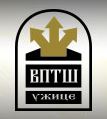 Zidane i drvene konstrukcije  
 Proračun zidanih konstrukcija
MASIVNI SISTEMI GRAĐENJA
PREMA NAČINU IZVOĐENJA I MATERIJALU NOSEĆIH ZIDOVA, 
zgrade sa masivnim konstruktivnim sklopom mogu biti:
a) Zgrade sa zidanim nosećim zidovima
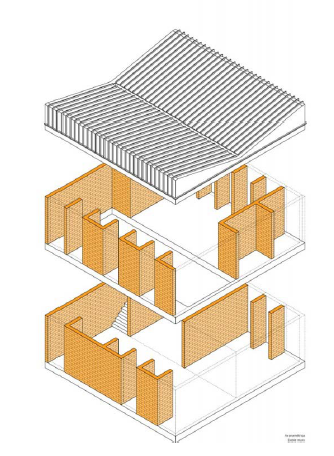 b) Zgrade sa zidovima od AB 
     (armiranog betona)
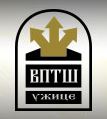 Zidane i drvene konstrukcije  
 Proračun zidanih konstrukcija
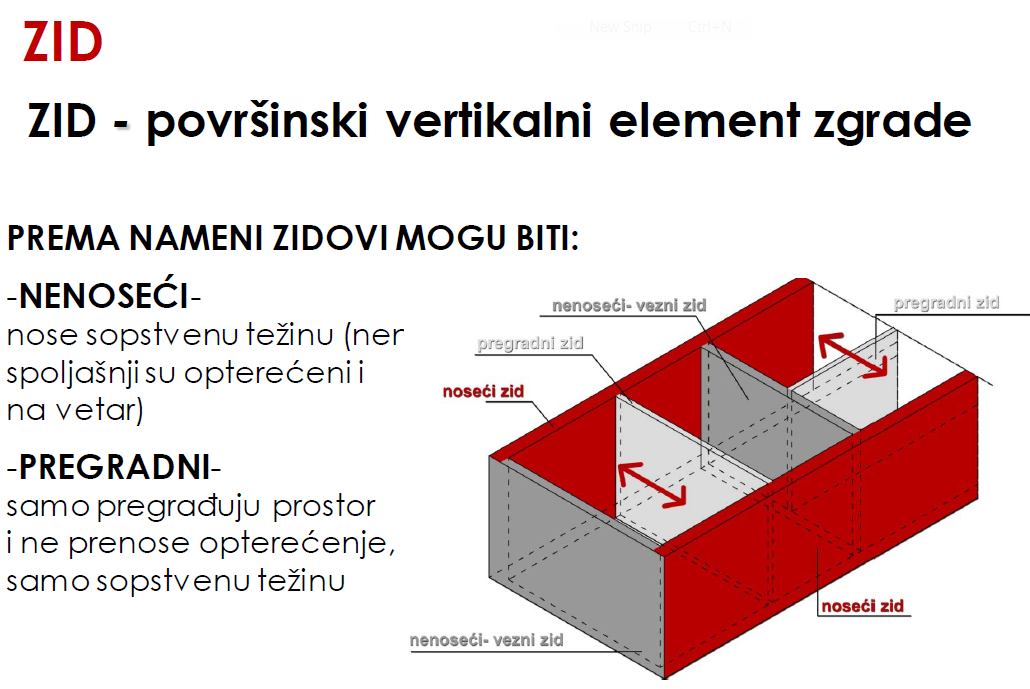 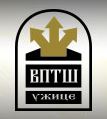 Zidane i drvene konstrukcije  
 Proračun zidanih konstrukcija
PRORAČUN ZIDANIH KONSTRUKCIJA
dop
Metoda dopuštenih napona
v - garantovana srednja čvrstoća
dop=v/
 - koeficijent sigurnosti   ( 1,5-4 )
Ograničenja
- Po teoriji dopuštenih napona mogu da se proračunavaju samo noseći zidovi do 5 etaža i to ako je svetli otvor  2,75 m.
- Pri tom raspon tavanice treba da   6m, a maksimalno pokretno opterećenje po tavanici p3,0 kN/m2.
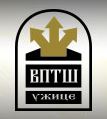 Zidane i drvene konstrukcije  
 Proračun zidanih konstrukcija
Metoda graničnih stanja
Rd  Sd
Rd – proračunska vrednost granične nosivosti preseka
Sd – proračunska vrednost opterećenja
Sd=i *Ski
Proračunske situacije
1) Sd=1,0*Sg + 1,5*Sp    ili       Sd=1,35*Sg  ako je veće
2) Sd=1,0*Sg + 1,35*Sw    ili    Sd=1,35*Sg  ako je veće
3) Sd=1,2*Sg + 1,2*Sp + 1,2*Swi
4) Sd=1,0*Sg + p*Sp + 0,35*Sw + 1,0 Ss
p=0,35 osim ya skladišta gde je p=1,0
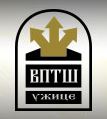 Zidane i drvene konstrukcije  
 Proračun zidanih konstrukcija
Metoda dopuštenih napona
Poprečni presek zida
d
b
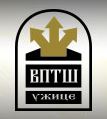 Zidane i drvene konstrukcije  
 Proračun zidanih konstrukcija
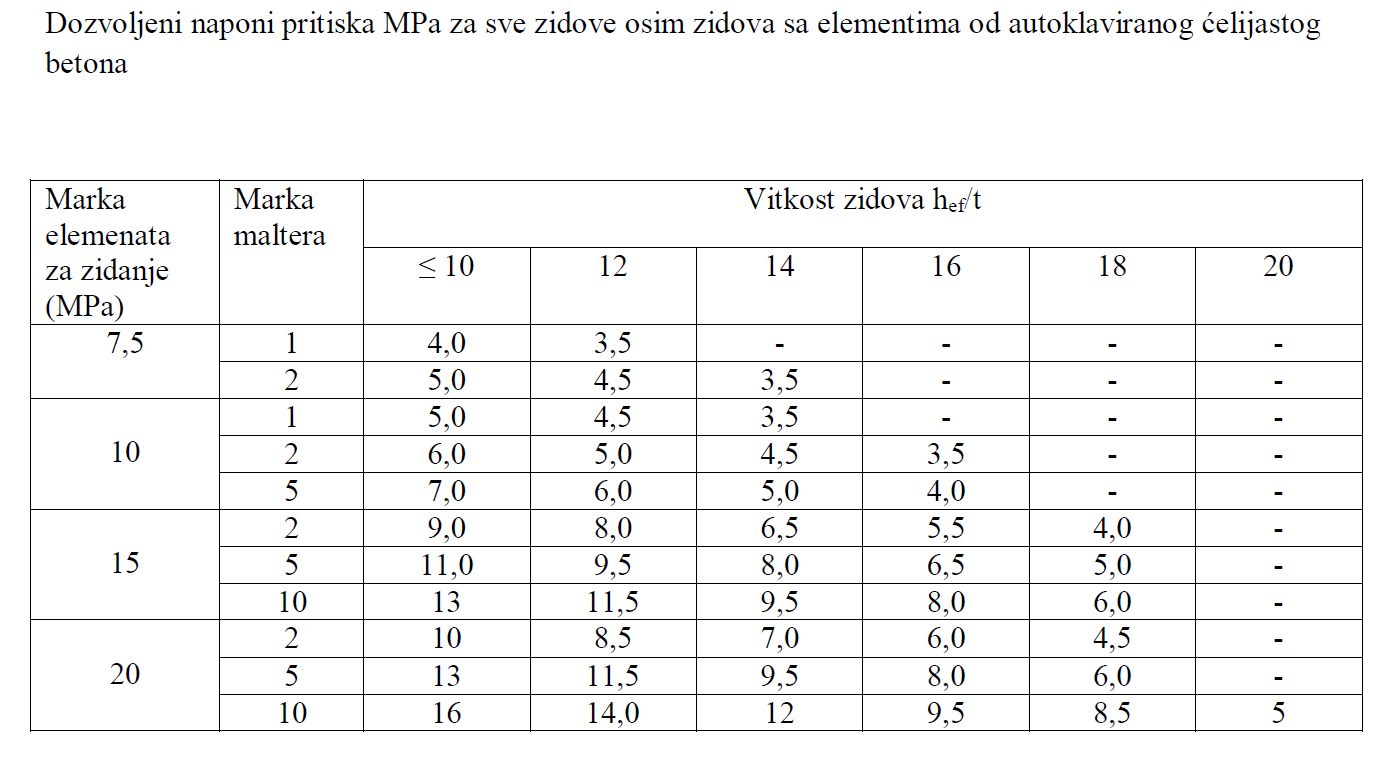 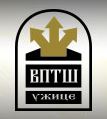 Zidane i drvene konstrukcije  
 Proračun zidanih konstrukcija
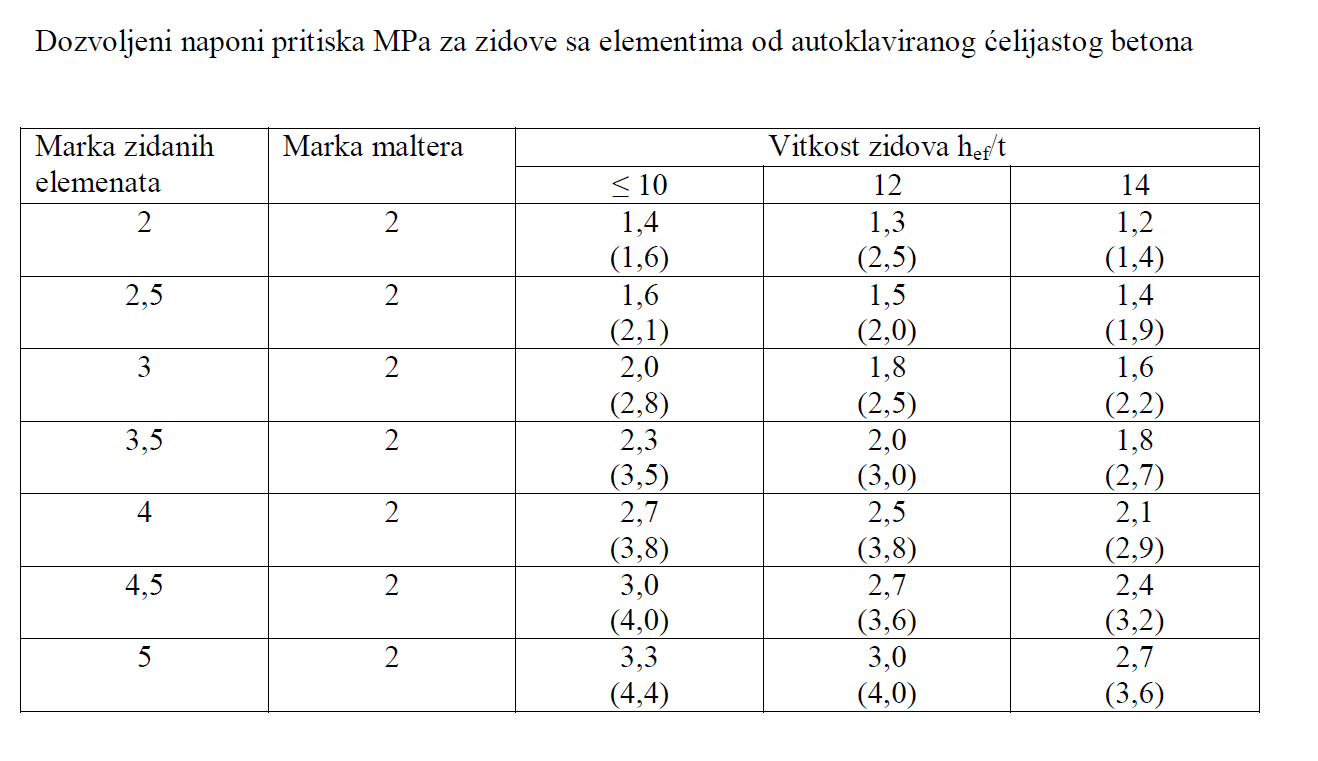 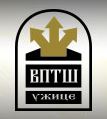 Zidane i drvene konstrukcije  
 Proračun zidanih konstrukcija
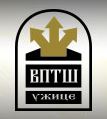 Zidane i drvene konstrukcije  
 Proračun zidanih konstrukcija